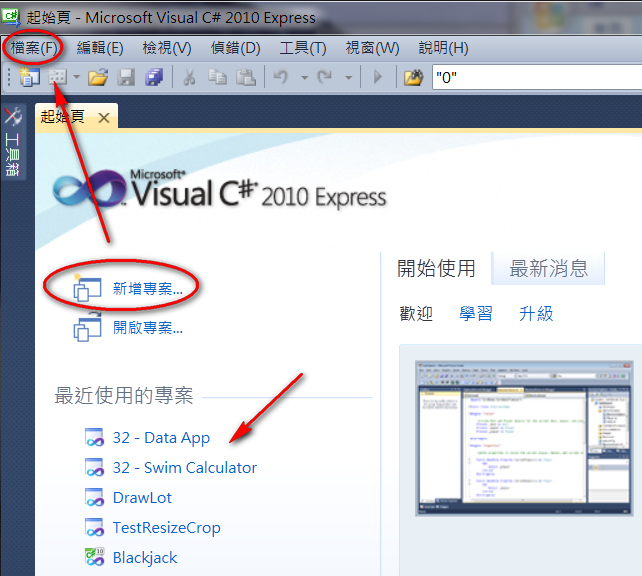 1
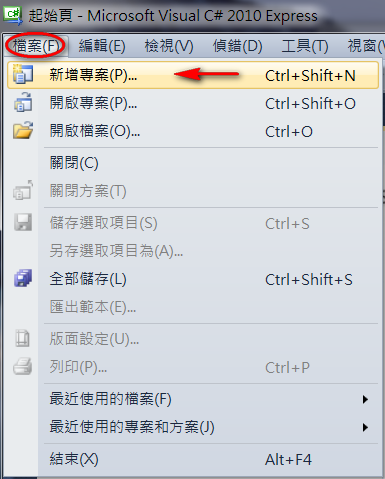 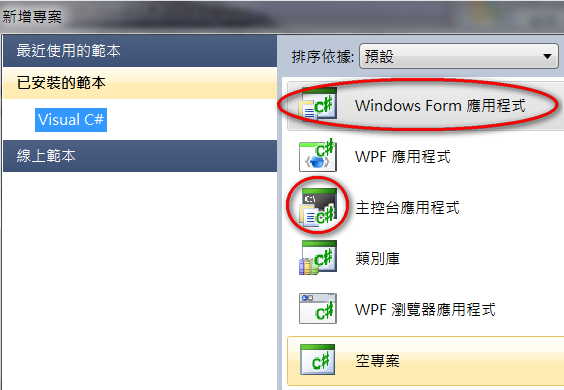 2
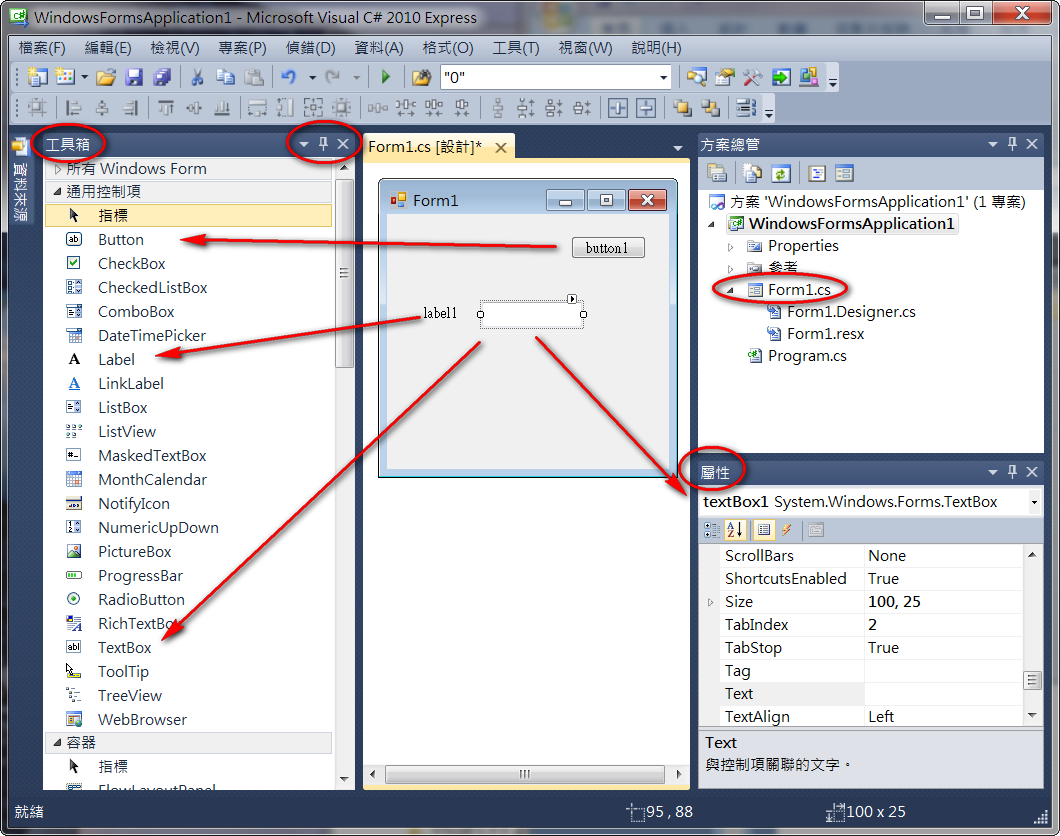 3
雙按button1,2,3,4
Method 方法/動作
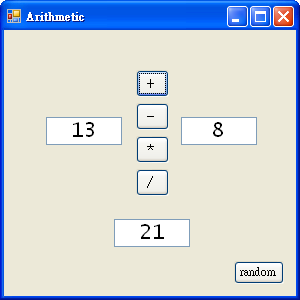 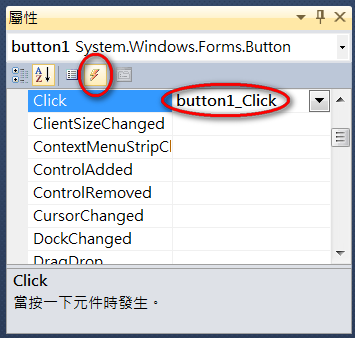 textBox2.Text
textBox1
textBox3.Text
轉為數字
c是數字
int c = int.Parse(textBox1.Text) + …;
textBox3.Text = c.ToString();
4
Text 是文字
轉為文字
工具箱 Tool Box
表單 Form
屬性 Properties
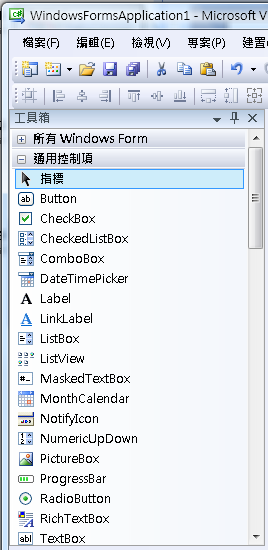 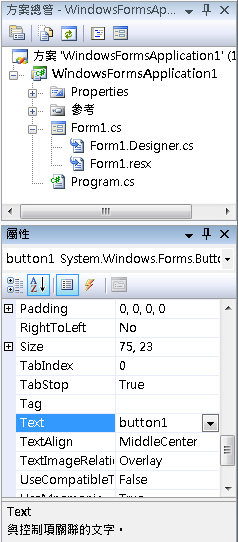 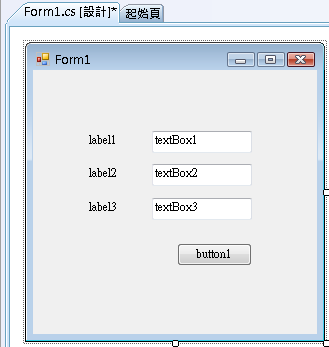 從工具箱拉出以上控制項
再按F5開始偵錯 (執行)
by Szeto CY
Visual C# 2008
5
Ex1
按照下表，更改各控制項Text屬性
再按F5開始偵錯 (執行)
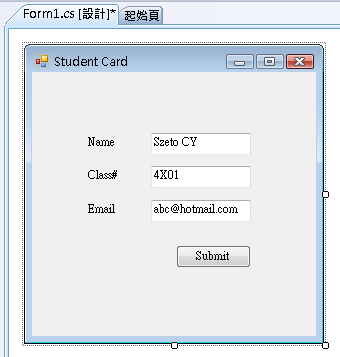 其他屬性:
BackColor	BackgroundImage
MaximumSize	Font
MinimumSize	ForeColor
Enabled		Size	StartPosition
TextAlign	Text	Visible
by Szeto CY
Visual C# 2008
6
Ex1
加一個按鈕 (Exit)
雙按按鈕，並加入以下程式碼：
Exit
private void button2_Click(object sender, EventArgs e)
        {
	Application.Exit();
        }
加另一個按鈕 (中文)
雙按按鈕，並加入以下程式碼：
中文
private void button3_Click(object sender, EventArgs e)
        {
	textBox1.Text = "陳大文";
        }
雙按表單 Form1，並加入以下程式碼：
private void Form1_Load(object sender, EventArgs e)
        {
	textBox1.Focus();
        }
by Szeto CY
Visual C# 2008
7
Ex2
textBox1.Text
textBox2.Text
textBox3.Text
button1
12
31
25
Calculate
txtMin.Text
txtMid.Text
txtMax.Text
txtSum.Text
12
25
31
68
Ex3
int n;
n = int.parse(textBox1.Text);
// 文字轉整數n
Temperature: C to F
Roman Numerals
n = 36.5;
textBox1.Text = n.ToString();
// 整數n轉文字
Clock
Mortgage / Loan
BMI
Scientific Notation
8